الأغذية المتخمرة
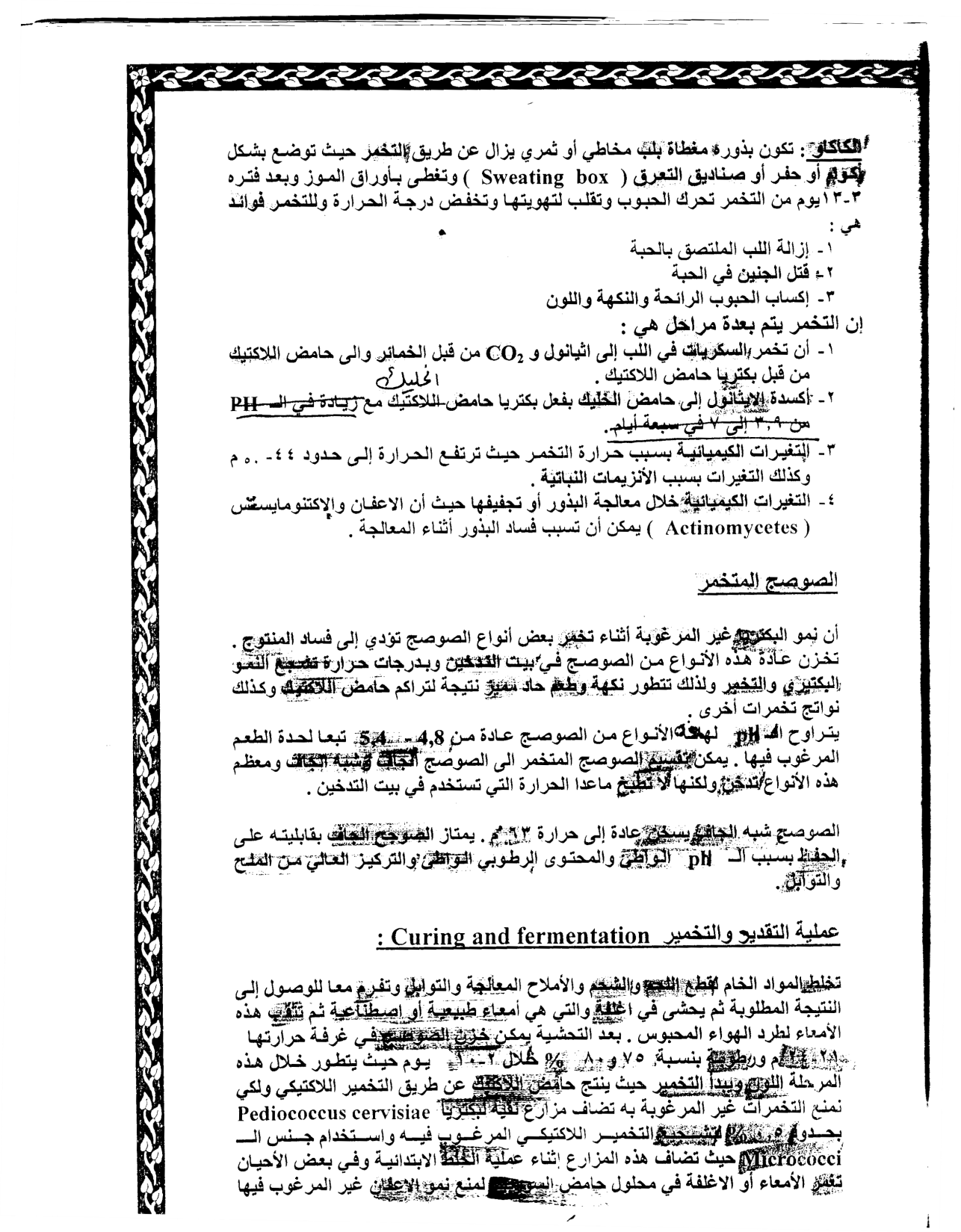 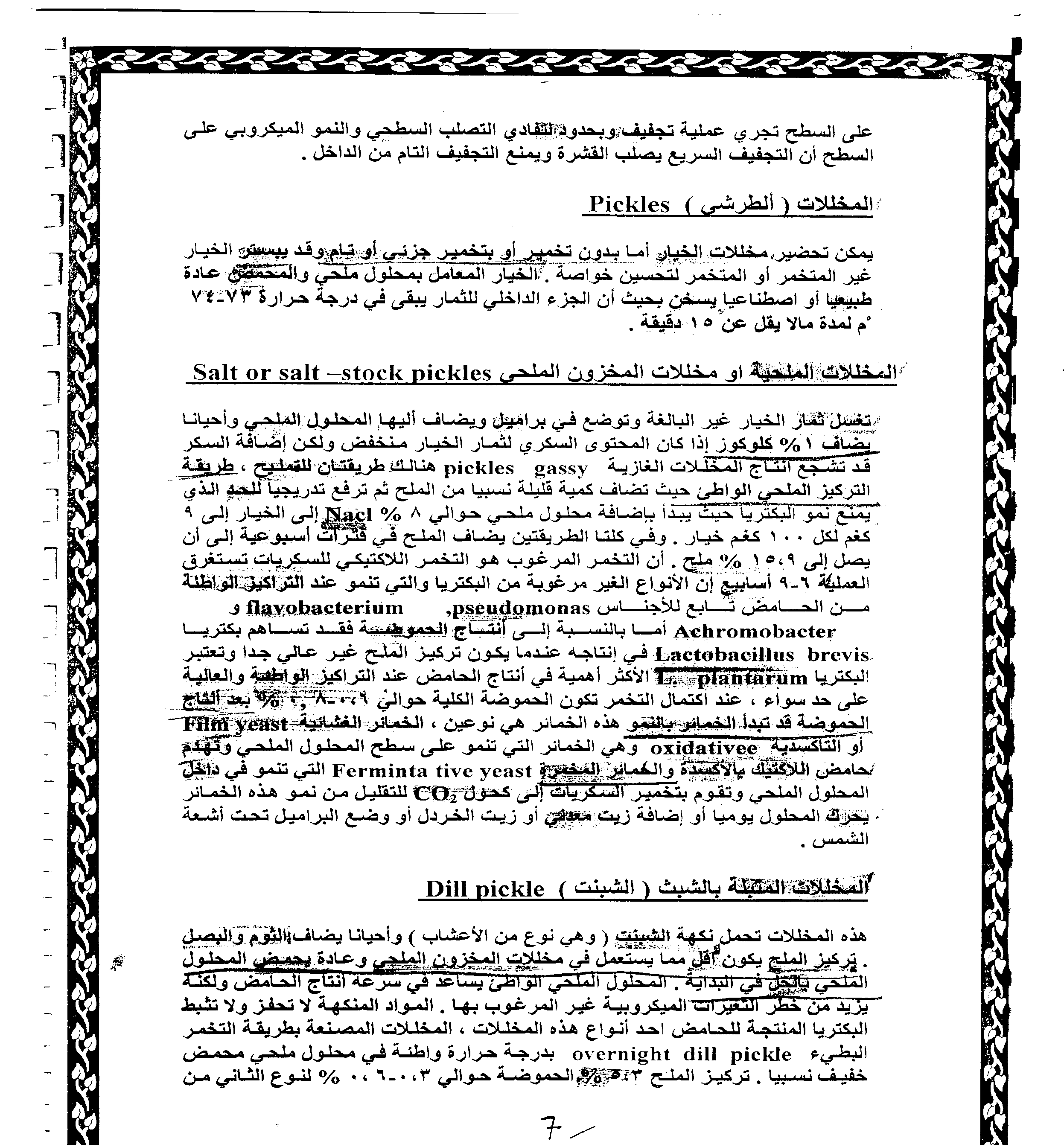 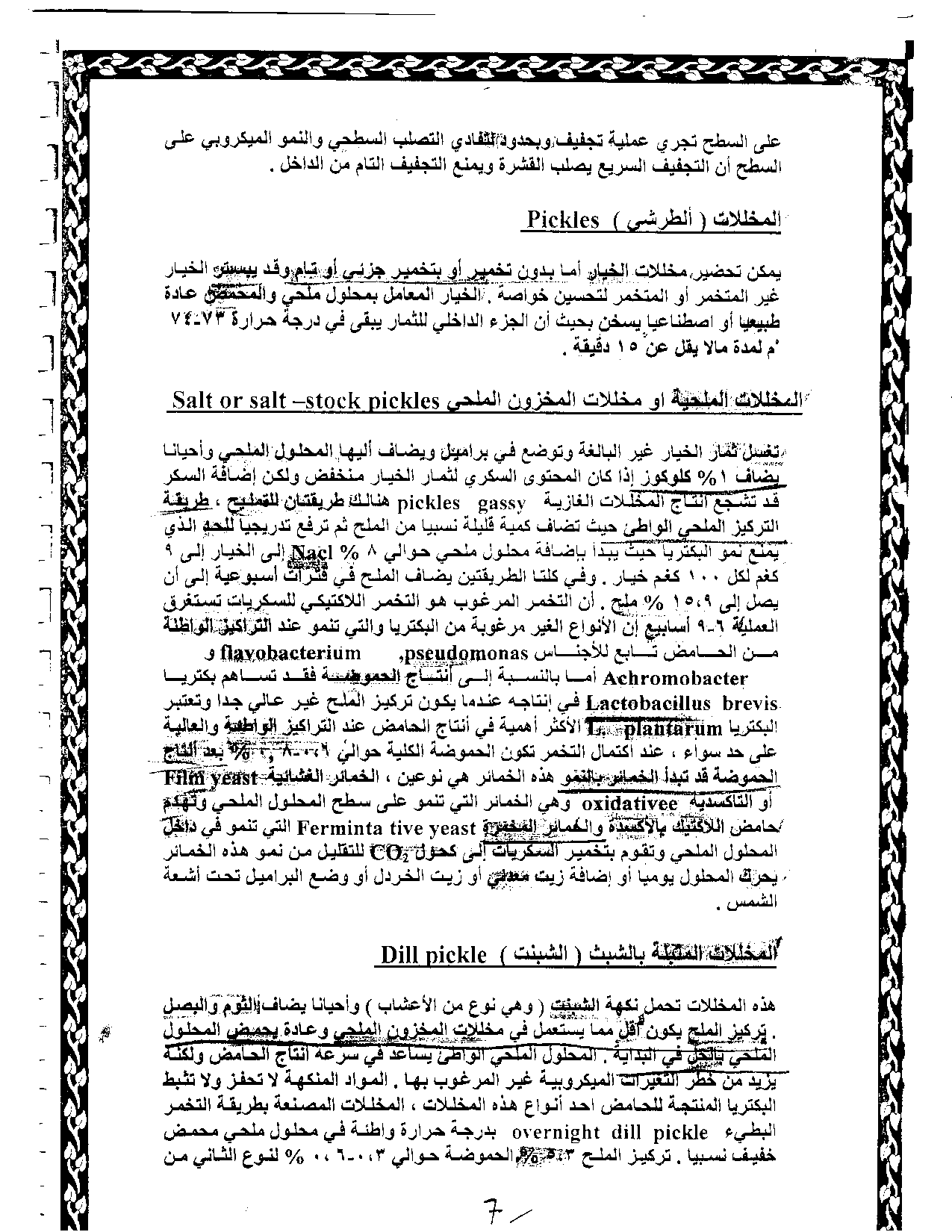 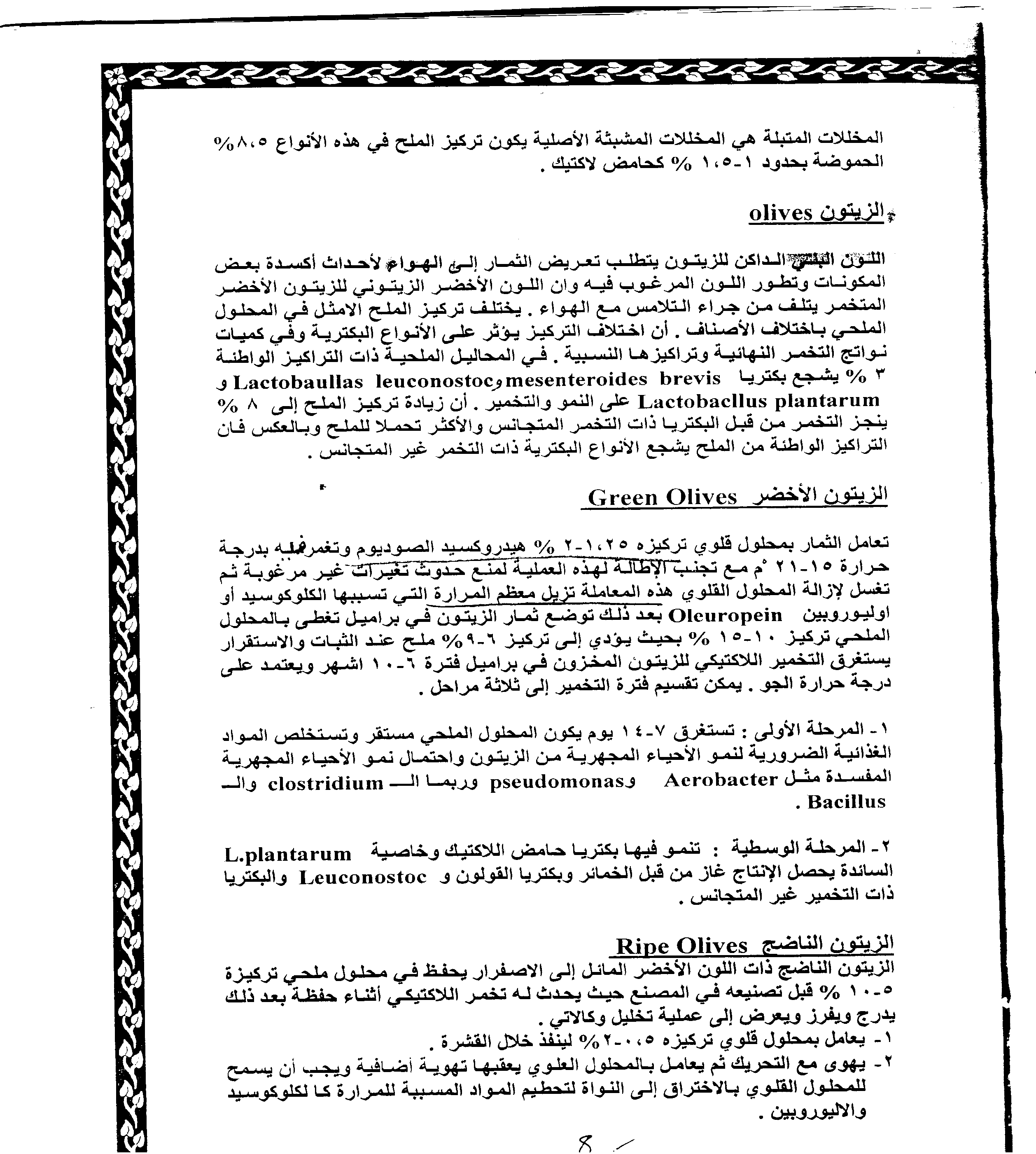 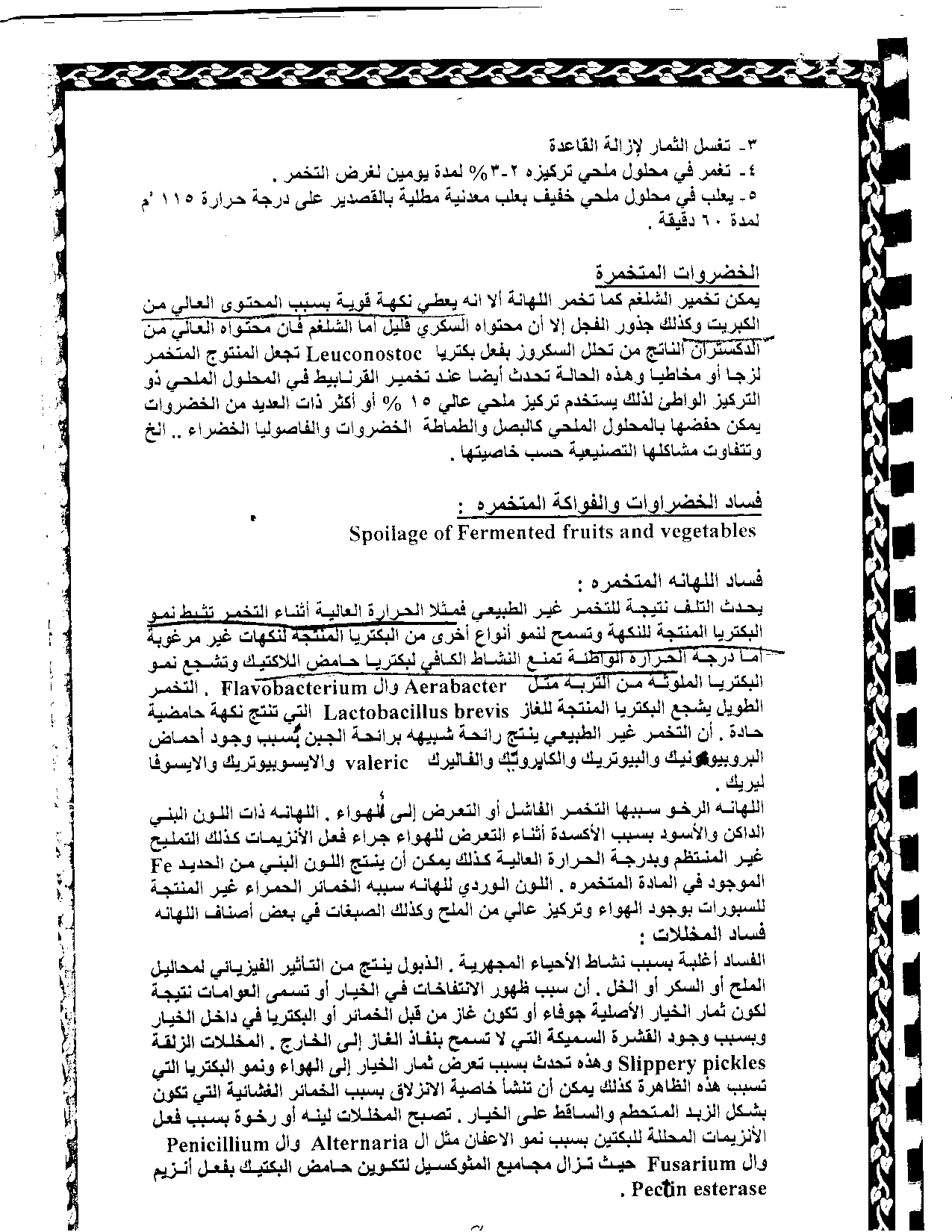 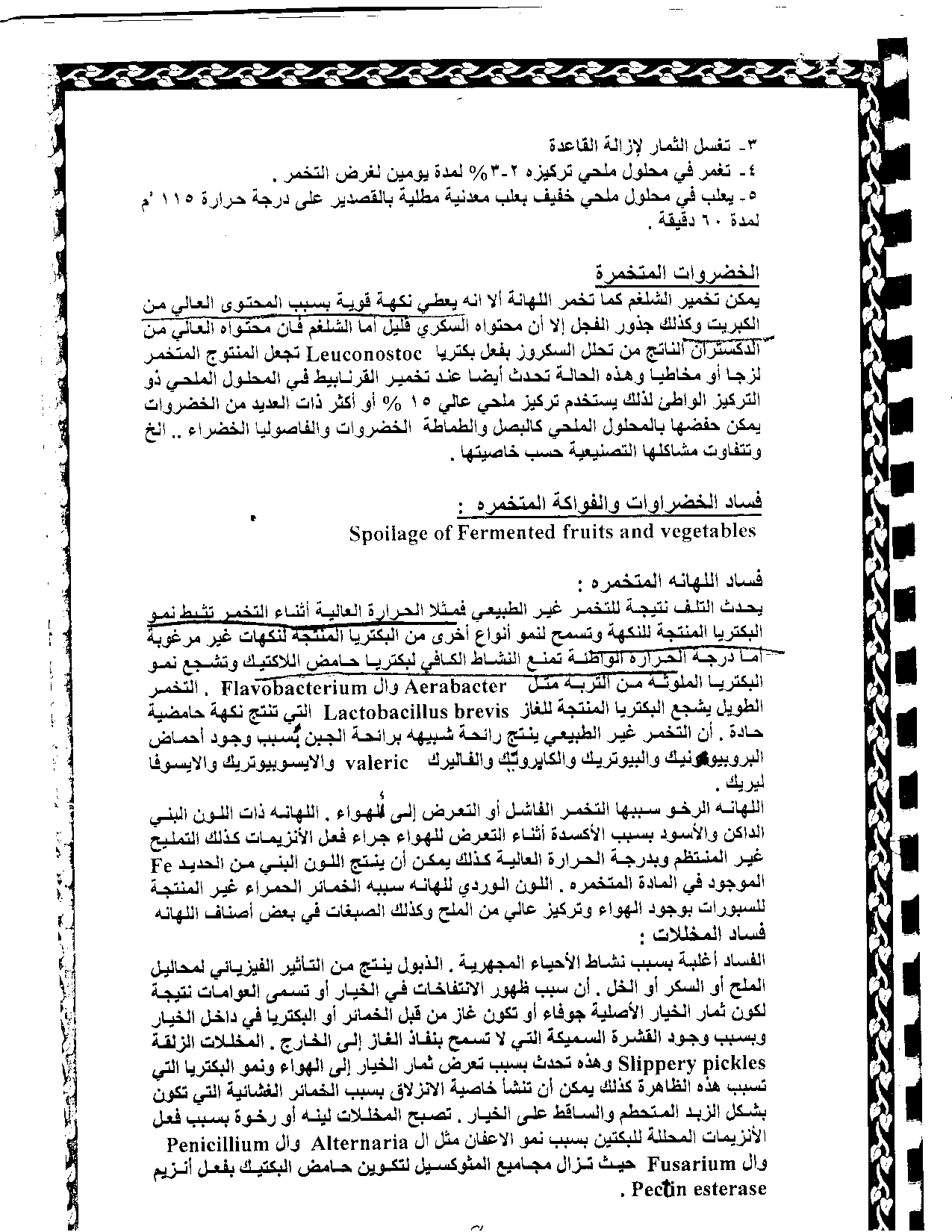 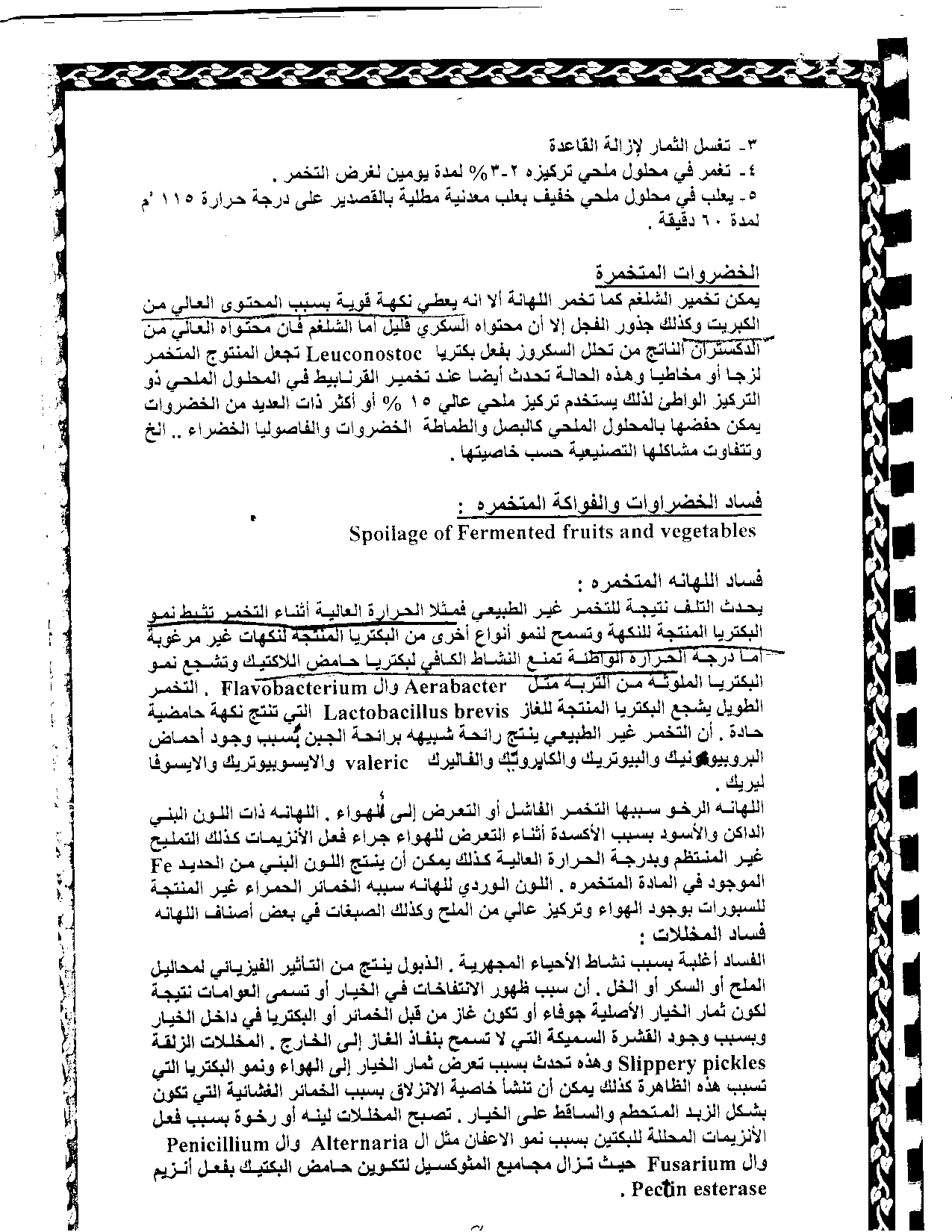